Countermeasure:- INSPECTION STAGE
EVIDENSES
FINAL INSPECTION: Q GATE LICENSE
AFTER
BEFORE
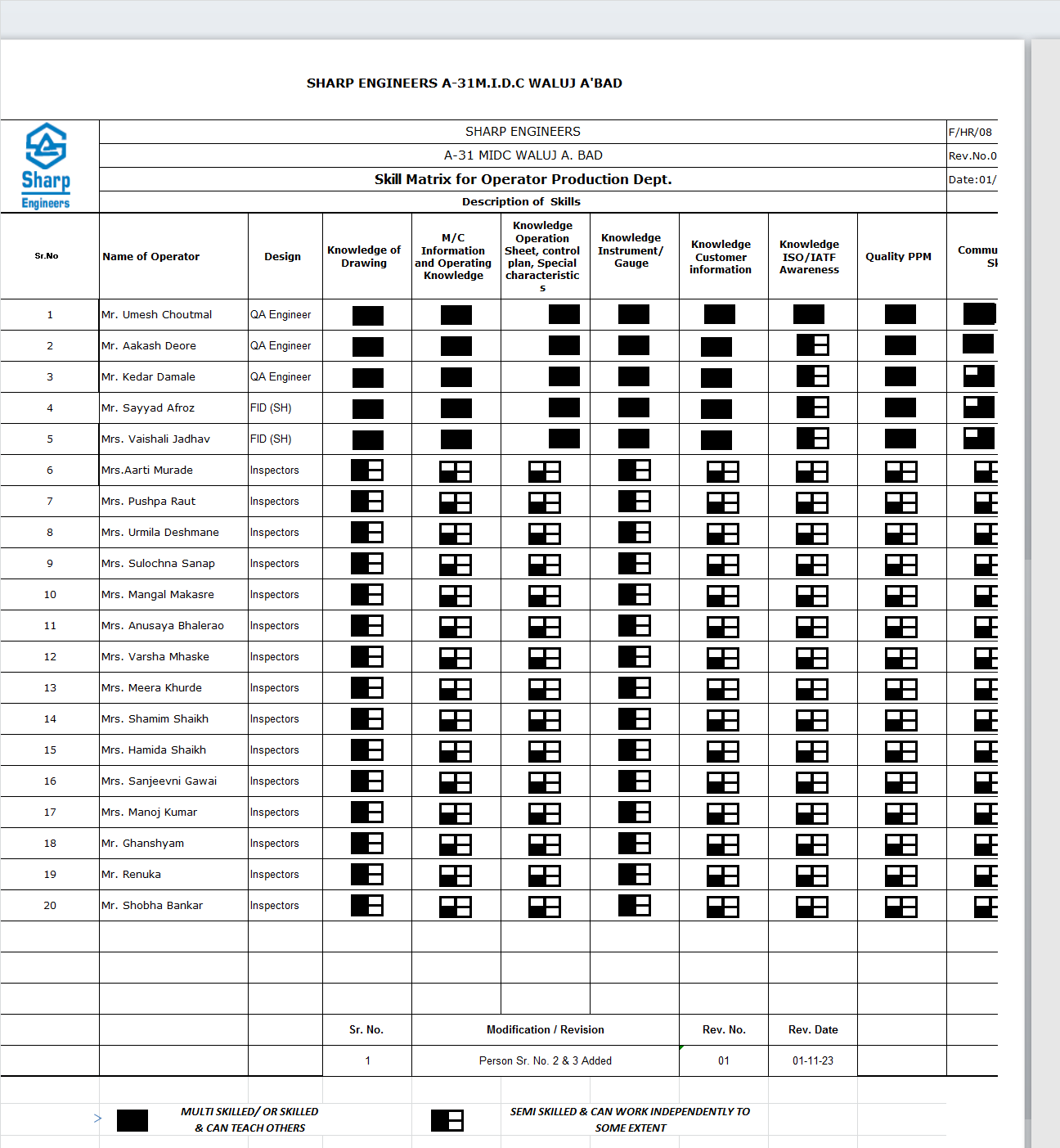 Problem/Present Status:
Stage wise skill matrix not evident.
Countermeasure: